Art. 117 Cost. 2001

Lo Stato ha legislazione esclusiva nelle seguenti materie:
a) politica estera e rapporti internazionali dello Stato; rapporti dello Stato con l'Unione europea; diritto di asilo e condizione giuridica dei cittadini di Stati non appartenenti all'Unione europea;
b) immigrazione;
c) rapporti tra la Repubblica e le confessioni religiose;
d) difesa e Forze armate; sicurezza dello Stato; armi, munizioni ed esplosivi;
e) moneta, tutela del risparmio e mercati finanziari; tutela della concorrenza; sistema valutario; sistematributario e contabile dello Stato; perequazione delle risorse finanziarie…

Sono materie di legislazione concorrente quelle relative a: rapporti internazionali e con l'Unione europea delle Regioni; commercio con l'estero; tutela e sicurezza del lavoro; istruzione, salva l'autonomia delle istituzioni scolastiche e con esclusione della istruzione e della formazione professionale; professioni; ricerca scientifica e tecnologica e sostegno all'innovazione per i settori produttivi; tutela della salute; alimentazione; ordinamento sportivo; protezione civile; governo del territorio; porti e aeroporti civili; grandi reti di trasporto e di navigazione….

Spetta alle Regioni la potestà legislativa in riferimento ad ogni materia non espressamente riservata alla legislazione dello Stato.
Materie “trasversali”
Materie statali
Materie regionali
Tutela della concorrenza
Trasporti locali
Tutela dell’ambiente
Turismo
Art. 118 Cost. – Sussidiarietà 

Le funzioni amministrative sono attribuite ai Comuni salvo che, per assicurarne l'esercizio unitario, siano conferite a Province, Città metropolitane, Regioni e Stato, sulla base dei principi di sussidiarietà, differenziazione ed adeguatezza.
I Comuni, le Province e le Città metropolitane sono titolari di funzioni amministrative proprie e di quelle conferite con legge statale o regionale, secondo le rispettive competenze.
La legge statale disciplina forme di coordinamento fra Stato e Regioni nelle materie di cui alle lettere b) e h) del secondo comma dell'articolo 117, e disciplina inoltre forme di intesa e coordinamento nella materia della tutela dei beni culturali.
Stato, Regioni, Città metropolitane, Province e Comuni favoriscono l'autonoma iniziativa dei cittadini, singoli e associati, per lo svolgimento di attività di interesse generale, sulla base del principio di sussidiarietà.
Sussidiarietà e Cartesio
Sussidiarietà verticale
centro vs. periferia
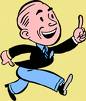 Sussidiarietà orizzontale
pubblico vs. privato
Multilivello?
Unione europea
stato
regione
provincia
comune
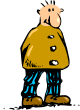 Rappresentanza multilivello
Unione europea
1: 620.000
stato
1: 55.000 c: 1:95.000;          	  s: 1:190.000
regione
1: 20.000
1: 10.000
provincia
comune
1: 1.000
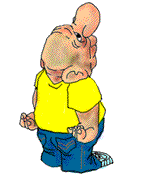 Scala 1: 1.000
Scala 1: 10.000
Scala 1: 650.000